Out of or airway management
Karin Halvorson,  MD
Emergency Medicine, Internal Medicine, Pulmonology, Critical Care
Tulane University
objective
Management of the airway during emergencies
objectives
Review of Airway Basics
Review of NIMV
Review of Supraglottic Airway Devices
Review of Endotracheal Intubation
RSI
Review of Cricothyrotomy
So what, so what, so what’s the Scenario!?!
Airway basicsanatomy
More anatomy
Sniff position
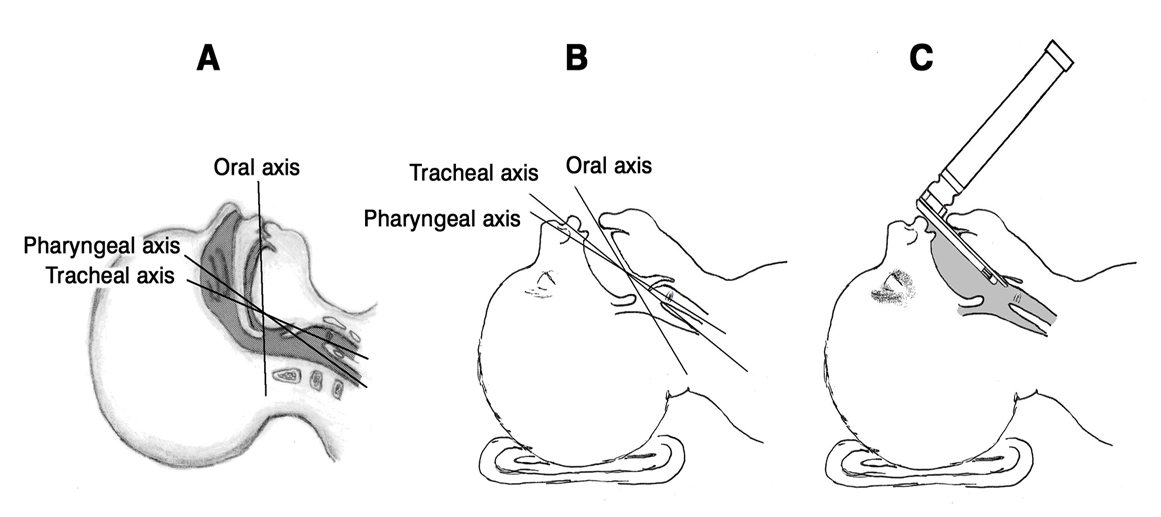 lemon
Mallampati score
Airway basicsoxygen delivery options
Nasal Cannula
Flow rate 1-6LPM, 25-45% O2
Simple Face Mask
Flow rate 6-8L/min, 40-60% O2
Non-rebreather
Flow rate 10-15 LPM, up to 95% O2
Venturi Mask
Flow rate 4-8L/min with a specific O2 concentration
High Flow Nasal Cannula
Flow rate up to 60L/min
BVM
Flow rate 15 LPM or more, 90%+ O2
NC and Simple face mask
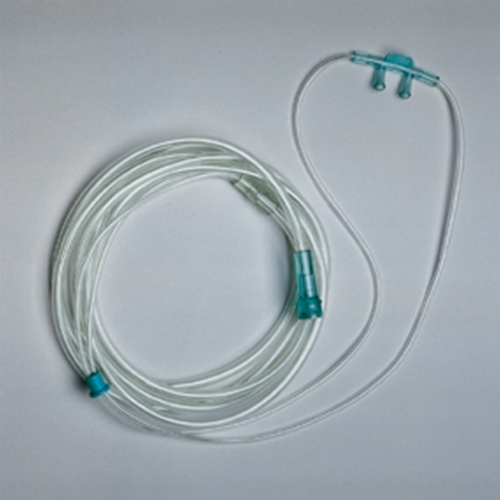 Non rebreather
Venturi mask
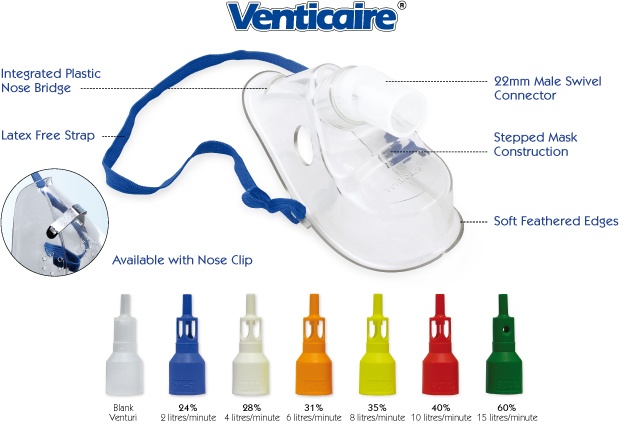 High flow NC
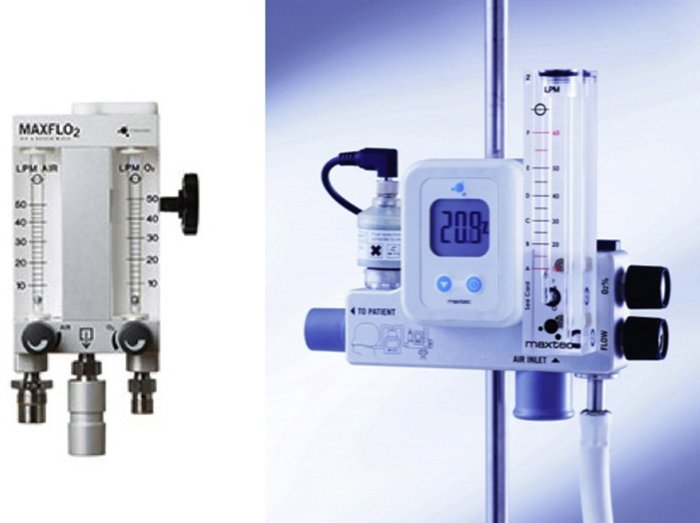 Bag valve mask
suction
Bvm IS A SKILL
Personal protection equipment
Suction
Position head (head tilt/chin lift or jaw thrust)
Consider oral or nasal airway device
Slide mask over nose and mouth using nose as bridge
EC technique for good mask seal (2 people preferred)
Ventilation (rate and volume)
nimv
NIV is particularly indicated in:
 • COPD with a respiratory acidosis pH 7.25–7.35 (H+ 45–56 nmol/l) 
 • Hypercapnic respiratory failure secondary to chest wall deformity (scoliosis, thoracoplasty) or neuromuscular diseases 
 • Cardiogenic pulmonary oedema 
NIV is not indicated in: 
 • Impaired consciousness 
 • Severe hypoxaemia 
 • Patients with copious respiratory secretions
Supraglottic devices
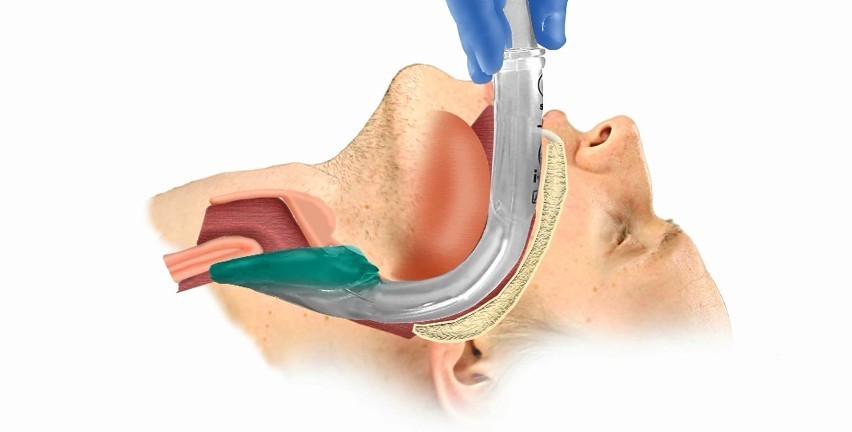 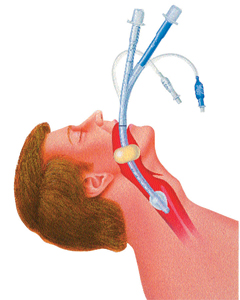 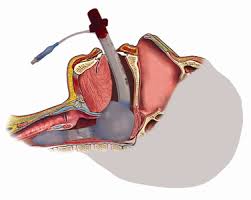 Supraglottic devices
Lma
Personal protection equipment
Pre-oxygenate (BVM)
Assess anatomy and remove dentures
Suction
Prepare equipment (ensure no leak in old LMAs, and lubricate)
Position head (sniffing position)
Consider nasal airway device
Place LMA (inflate if old LMA)
Attach bag and provide ventilation (rate and volume)
Auscultate
Secure tube (consider bite block)
Direct laryngoscopy
Personal protection equipment
Pre-oxygenate (BVM)
Consider nasal airway device
Assess anatomy and remove dentures
Suction
Prepare equipment
Select tube, ensure no leak, lubricate
Select blade, clip in and ensure light bulb works
Position head (sniffing position)
Insert blade
Provide external laryngeal manipulation as needed
Visualize vocal cords and insert tube to proper depth
Inflate cuff and remove stylet
Verify placement with CO2 detector or capnography
Attach bag and provide ventilation (rate and volume)
Auscultate
Secure tube (consider bite block)
CXR
Video laryngoscopy
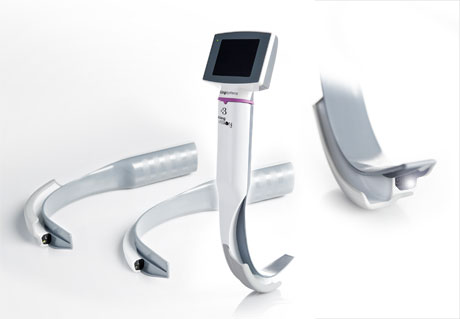 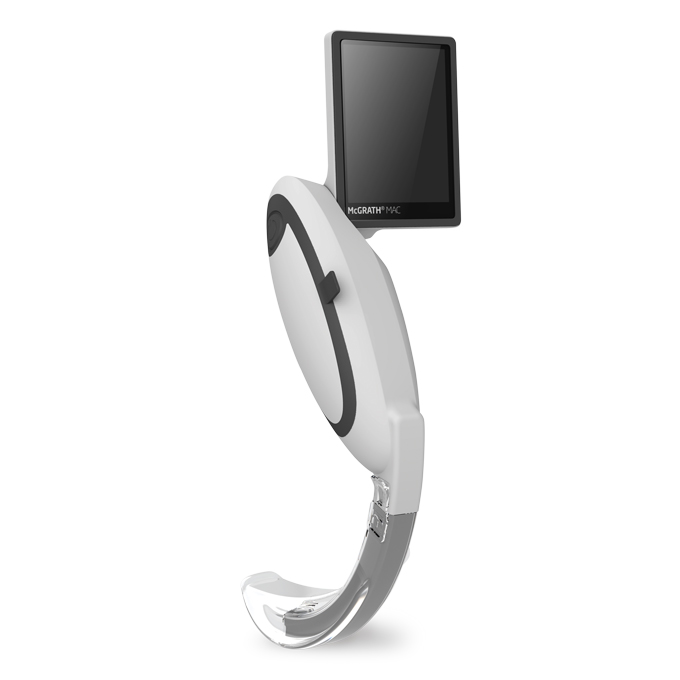 ENDOTRACHEAL INTUBATION
https://www.youtube.com/watch?v=8AOB2PtHfVM -
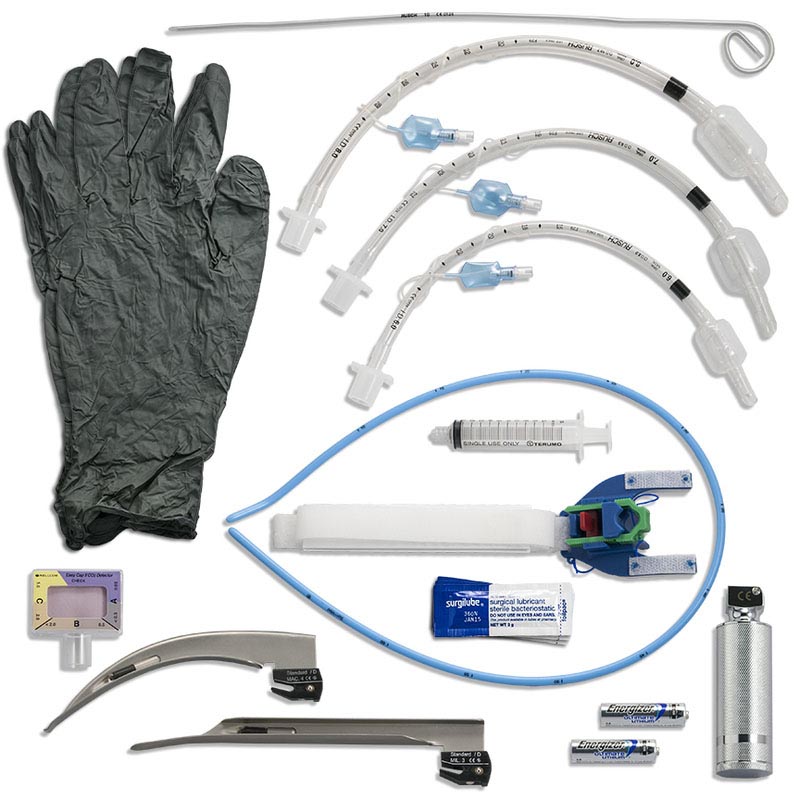 RSI pretreatment
Lidocaine 1.5 mg/kg IV – reduces intracranial and bronchospastic response to laryngoscopy in patients with elevated intracranial pressure (ICP) or reactive airway disease 
Fentanyl 3 μg/kg IV (over 1 minute) – reduces sympathetic response [elevated heart rate (HR) and blood pressure (BP)] to intubation in patients with elevated ICP, intracranial hemorrhage, cardiac ischemia, or aortic dissection
RSI INDUCTION
Etomidate 0.3 mg/kg IV 
~20-25mg for a 75kg pt
DOES NOT STACK
Midazolam 0.3 mg/kg IV 
~20-25mg for a 75kg pt
Ketamine hydrochloride 1.5 mg/kg IV 
~110mg for a 75kg pt
Propofol 1‐2mg/kg IV
~75-150mg for a 75kg pt
RSI PARALYSIS
Succinylcholine 1.5 mg/kg IV
~100mg per patient
Contraindicated in:
malignant hyperthermia
skeletal muscle myopathies such as myasthenia gravis
hyperkalemia
kidney disease or injury
burn injury
trauma
Rocuronium 0.6-1.2 mg/kg IV 
~50-70mg per 75kg pt
bougie
cricothyrotomy
https://youtu.be/_VFJGkJy1G8
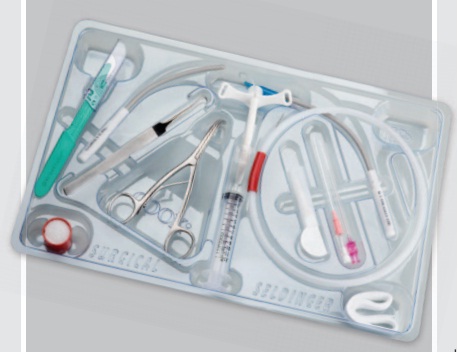